Christopher Bylone
The practical side of inclusion
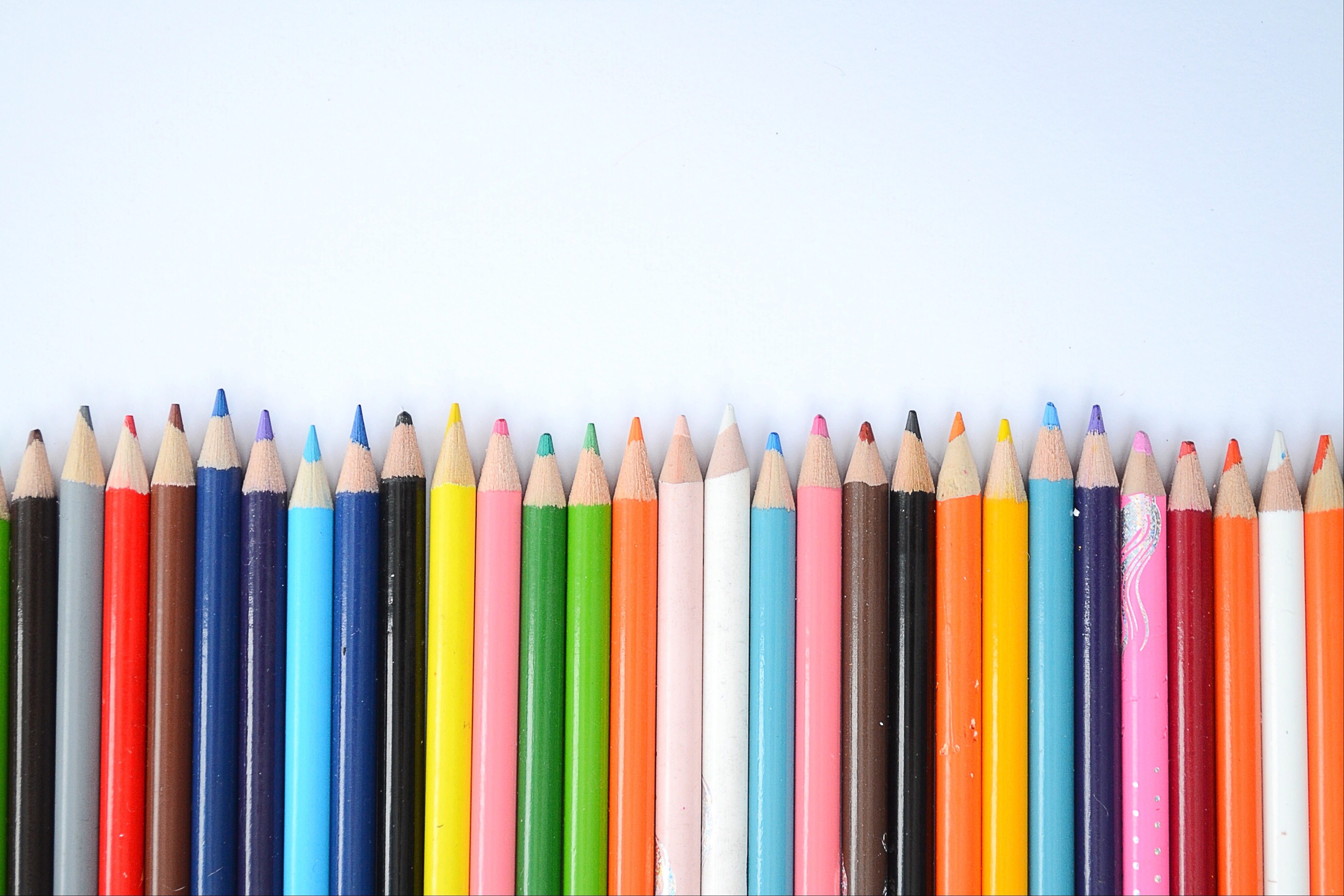 ((Diversity + Inclusion) * Belonging) ^ Equity = Purposeful Culture!
Modify with Insert > Header & Footer
Month dd, yyyy
2
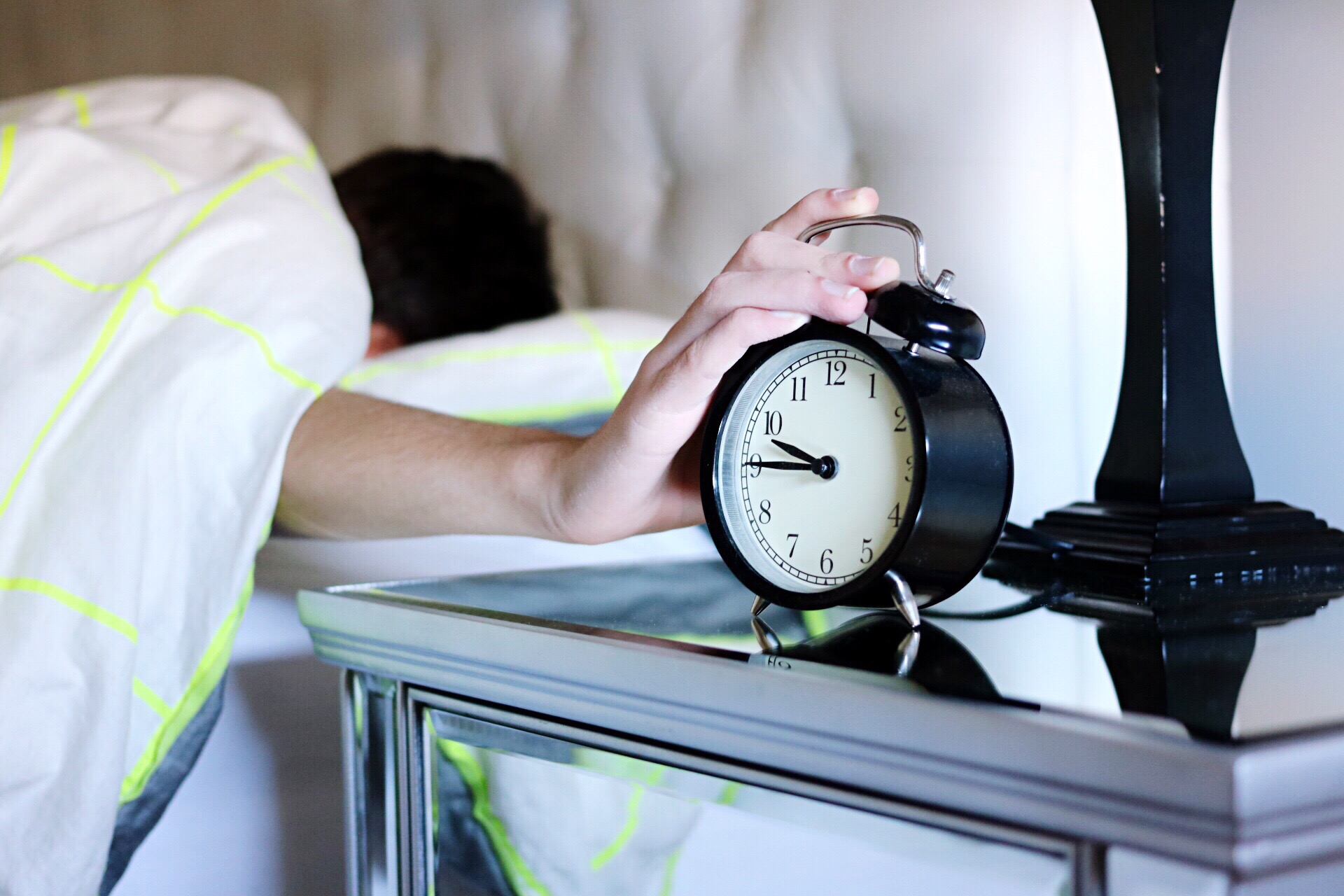 LET’S GET STARTED
Modify with Insert > Header & Footer
Month dd, yyyy
3
Employee Centered
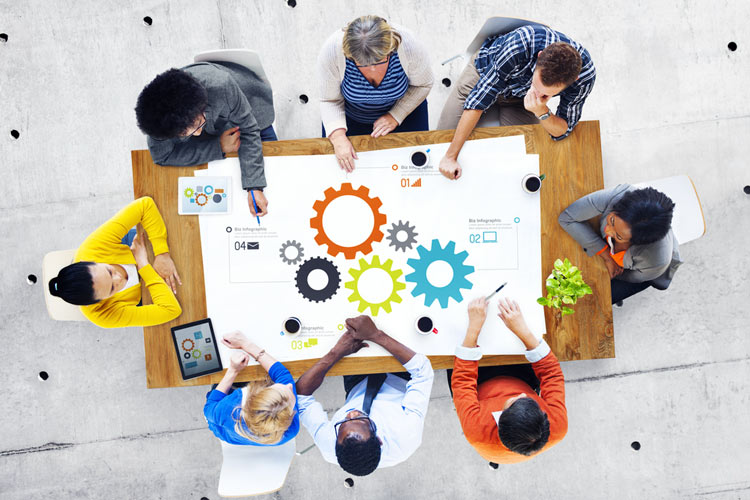 Employee Lead
Modify with Insert > Header & Footer
Month dd, yyyy
4
Components of a best in class program
GENDER
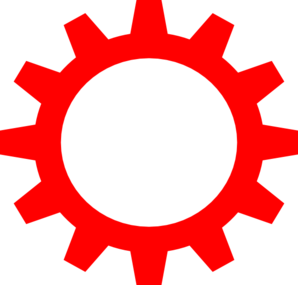 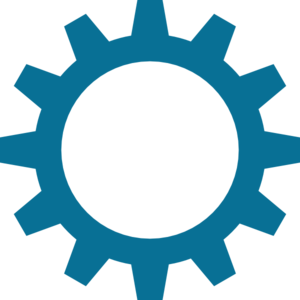 FIT 2 MARKET
RACE
Embedded in the Business
Themes
SUPPLIER DIVERSITY
LGBTIQ+
DISABILITY
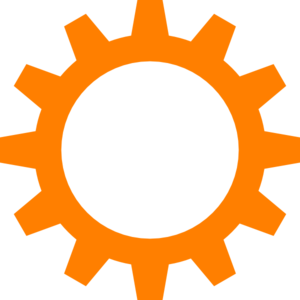 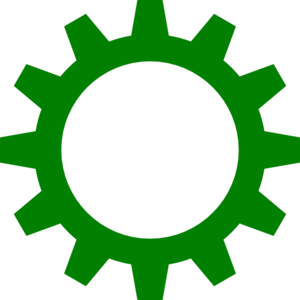 EXECUTIVE SPONSORS
EDUCATION
Leadership Support
ERGs
Platforms
CEO COMMITMENT
REVERSE MENTORING
Modify with Insert > Header & Footer
Month dd, yyyy
5
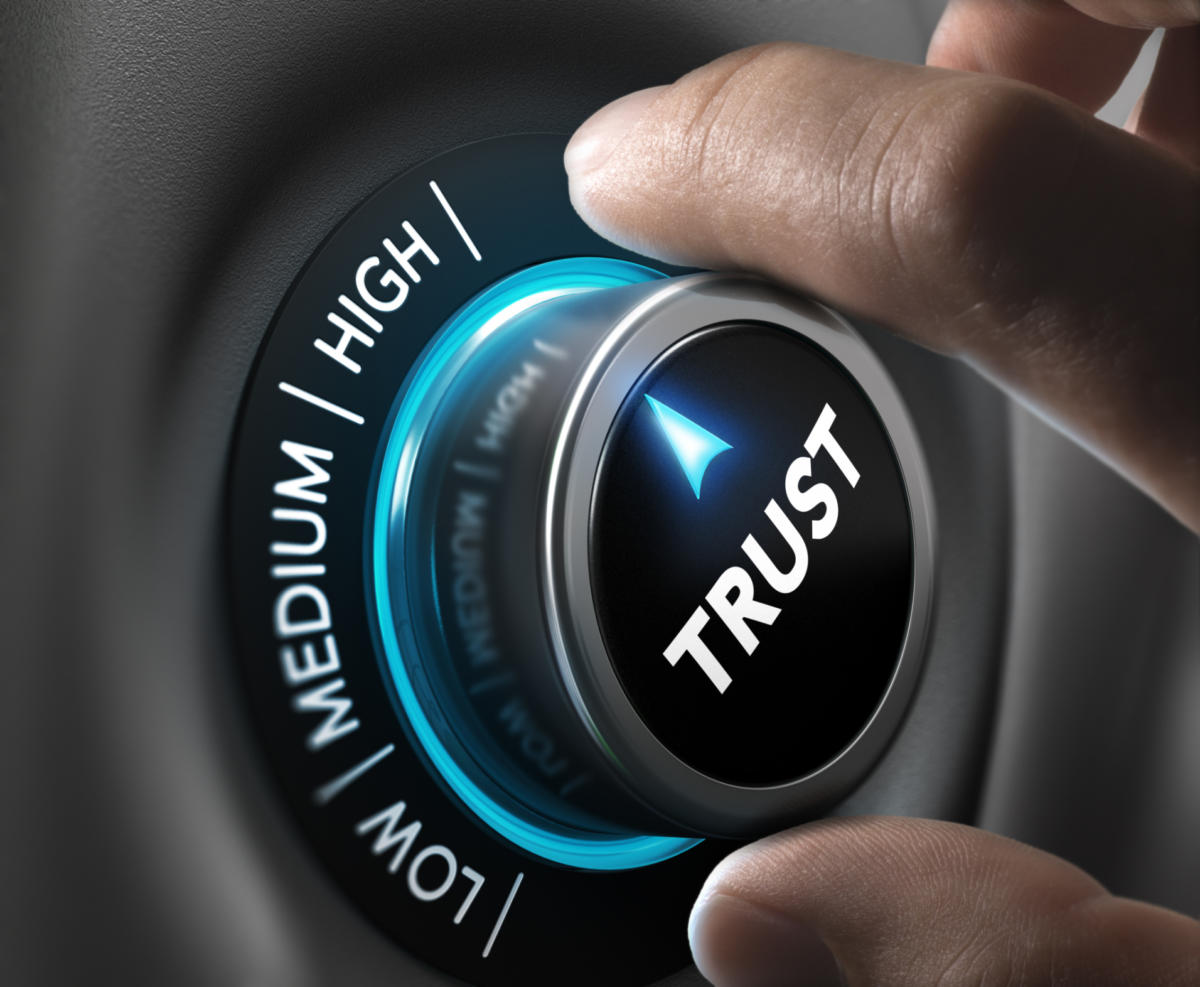 6
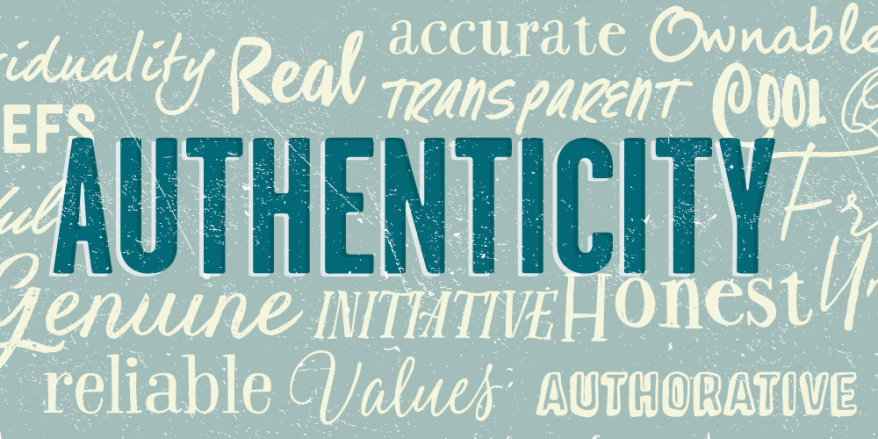 7
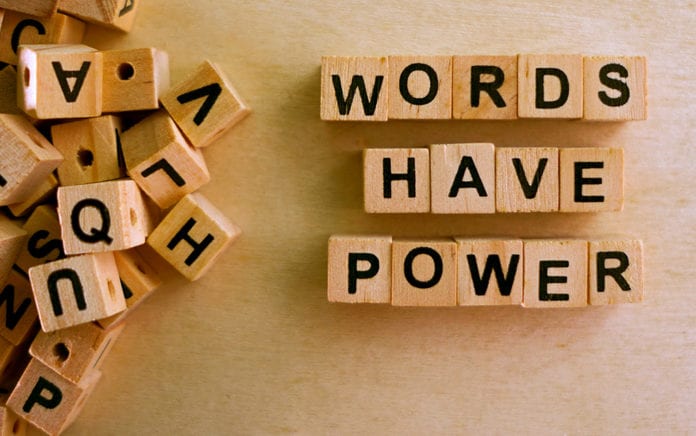 8
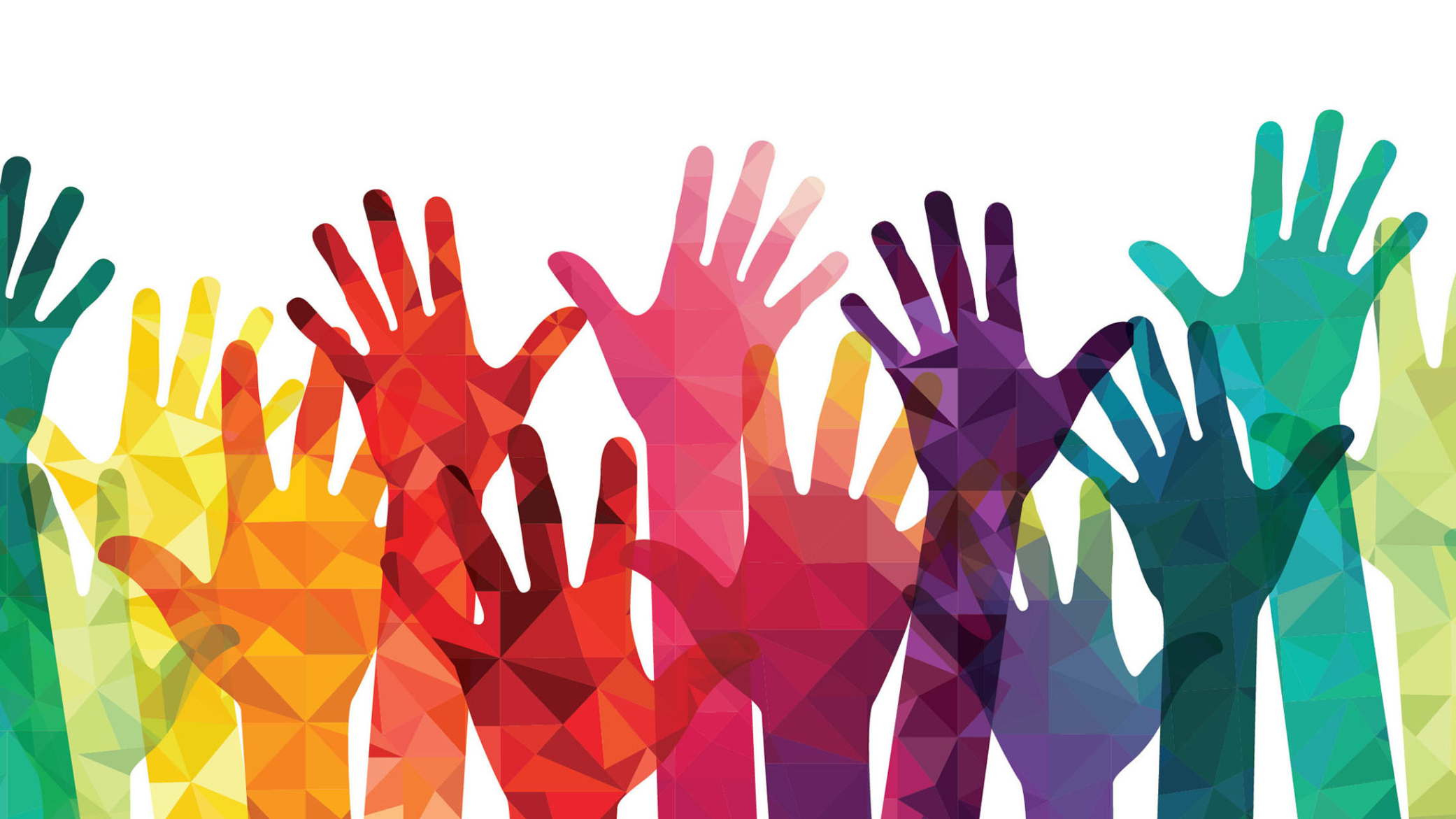 “DIVERSITY IS BEING INVITED TO THE PARTY; 
INCLUSION IS BEING ASKED TO DANCE.” 
~VERNA MYERS
“BELONGING IS BEING ABLE TO PICK THE MUSIC; 
EQUITY IS WRITING THE SONGS!”
~CHRISTOPHER BYLONE
9